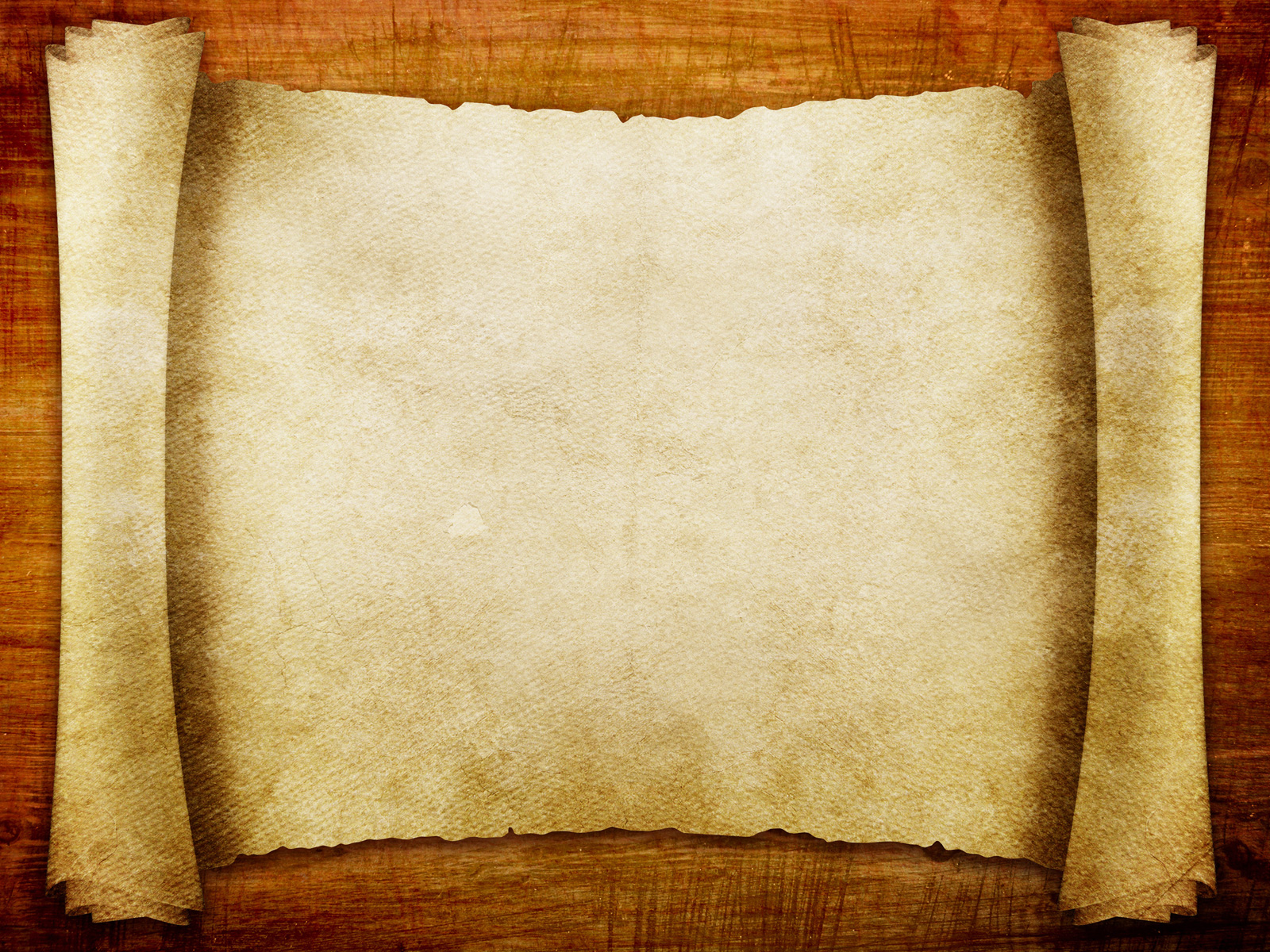 Проект «Такая разная бумага»
Г. Переславль – Залесский 
2018 год
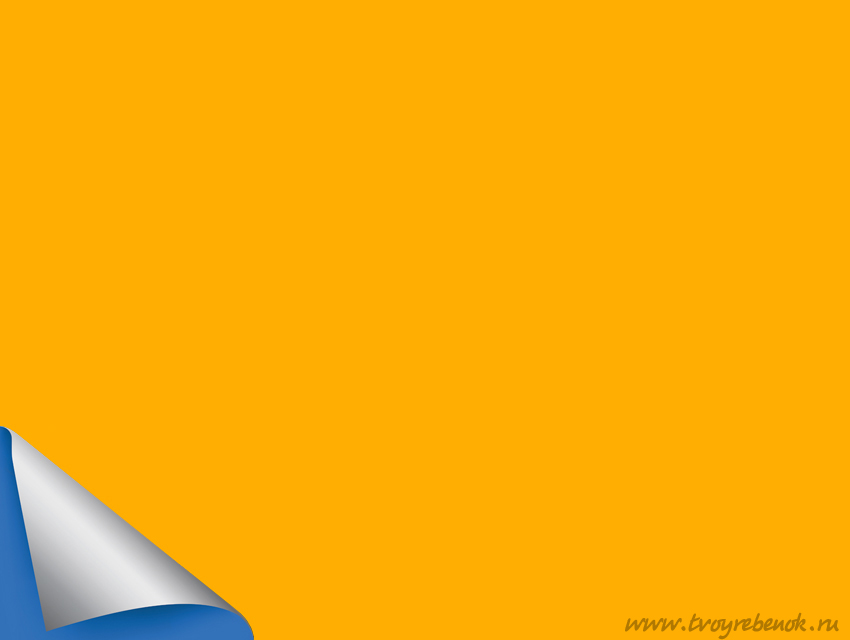 Паспорт проекта:
Исполнители:  дети подготовительной группы, воспитатель, родители.
Вид проекта:
познавательно – исследовательский, творческий
Продолжительность проекта:
краткосрочный.
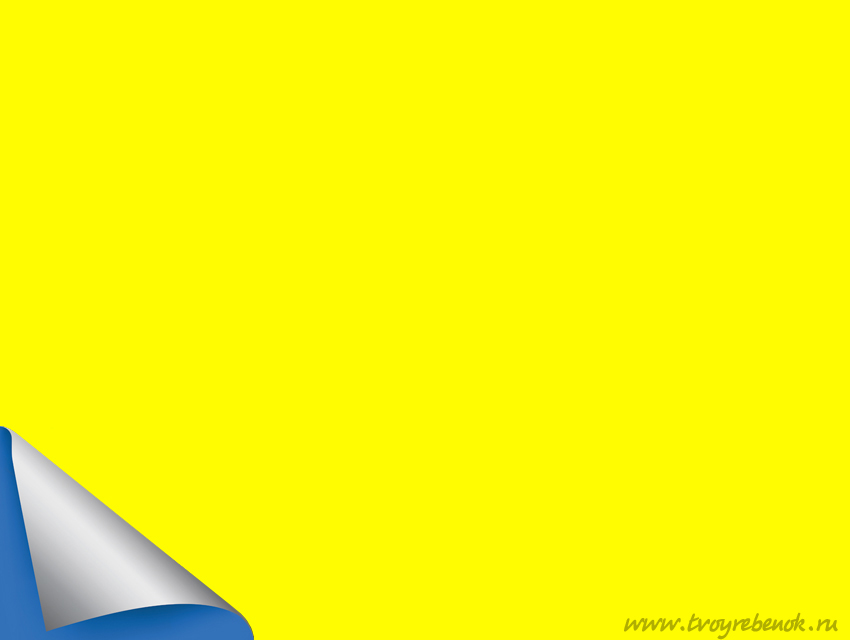 Актуальность.
Бумага — доступный для ребенка и универсальный материал, широко применяется в жизни ребенка. Дети рисуют на бумаге, занимаются аппликацией, сталкиваются с бумагой в разных ситуациях в течении дня. Бумага -  это самый распространенный в работе с детьми материал. Работая с бумагой, ребенок получает дополнительные знания и практические умения, расширяя одновременно свой кругозор. Дети активно работают с бумагой, но, несмотря на это, у них недостаточно знаний о разнообразии бумаги, ее свойствах. Дети не имеют понятия, откуда появилась бумага, недостаточно знаний о её изготовлении, видах бумаги. Поэтому и возникла необходимость в создании данного проекта, для того, чтобы разнообразить знания детей о таком вроде бы знакомом материале – бумаге. Учитывая интерес детей к данной проблеме, мы разработали проект  “Такая разная бумага”.
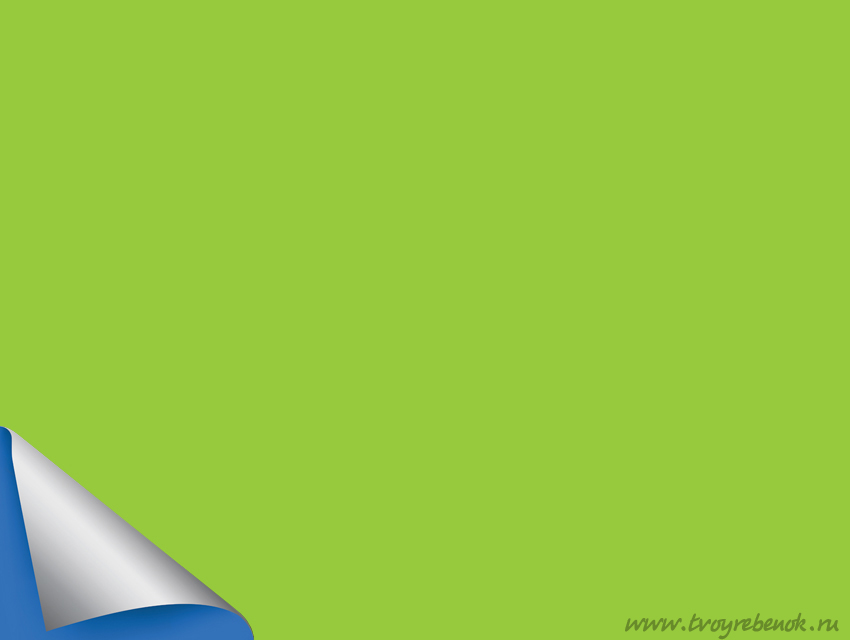 Цель проекта:познакомить детей с историей изобретения бумаги, её использованием,  свойствами бумаги с помощью  опытов.
Задачи проекта.
Познакомить детей  с историей возникновения бумаги и её производством в современное время;
Познакомить детей со свойствами и  особенностями бумаги разного вида через опытную деятельность.
Развивать интерес к искусству техники оригами, аппликации.
Расширять знания о назначении бумаги.
Пополнить активный словарь детей новыми словами и словосочетаниями.
Воспитывать интерес к окружающему миру и бережное к нему отношение.
Изготовить альбом «Коллекция видов бумаги»
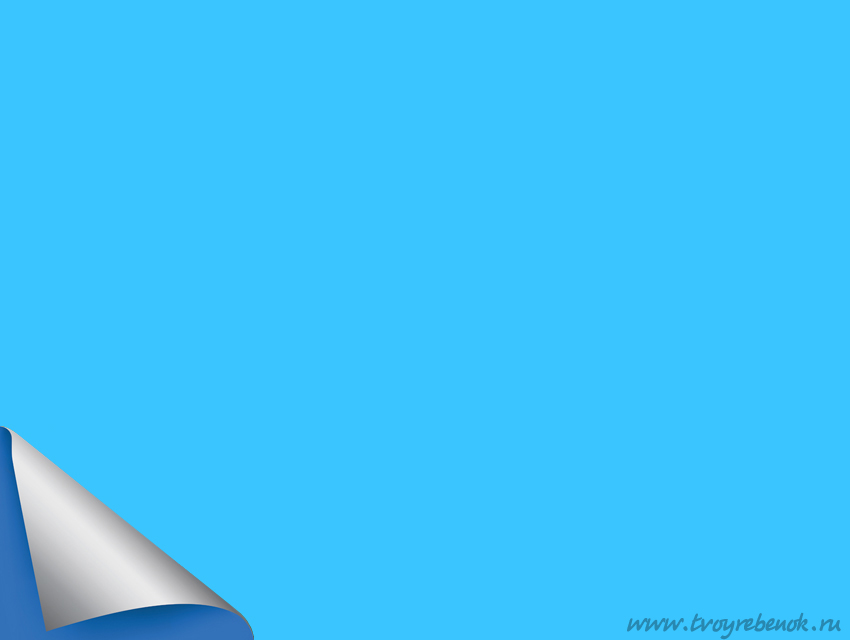 Планируемые результаты:
Дети узнают историю возникновения бумаги;
Дети познакомятся с процессом изготовления бумаги на целлюлозном – бумажном комбинате;
обобщат знания о бумаге – как материале, который имеет определённые свойства и качества;
увеличиться интерес детей к познанию окружающего мира;
История изготовления папируса
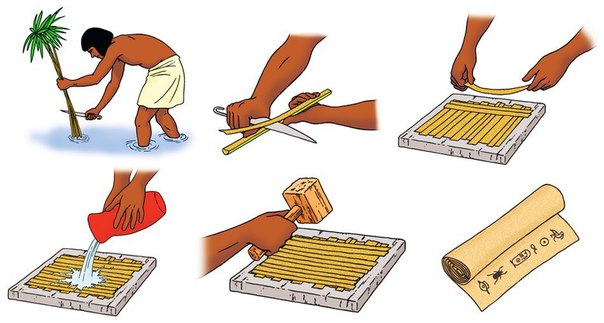 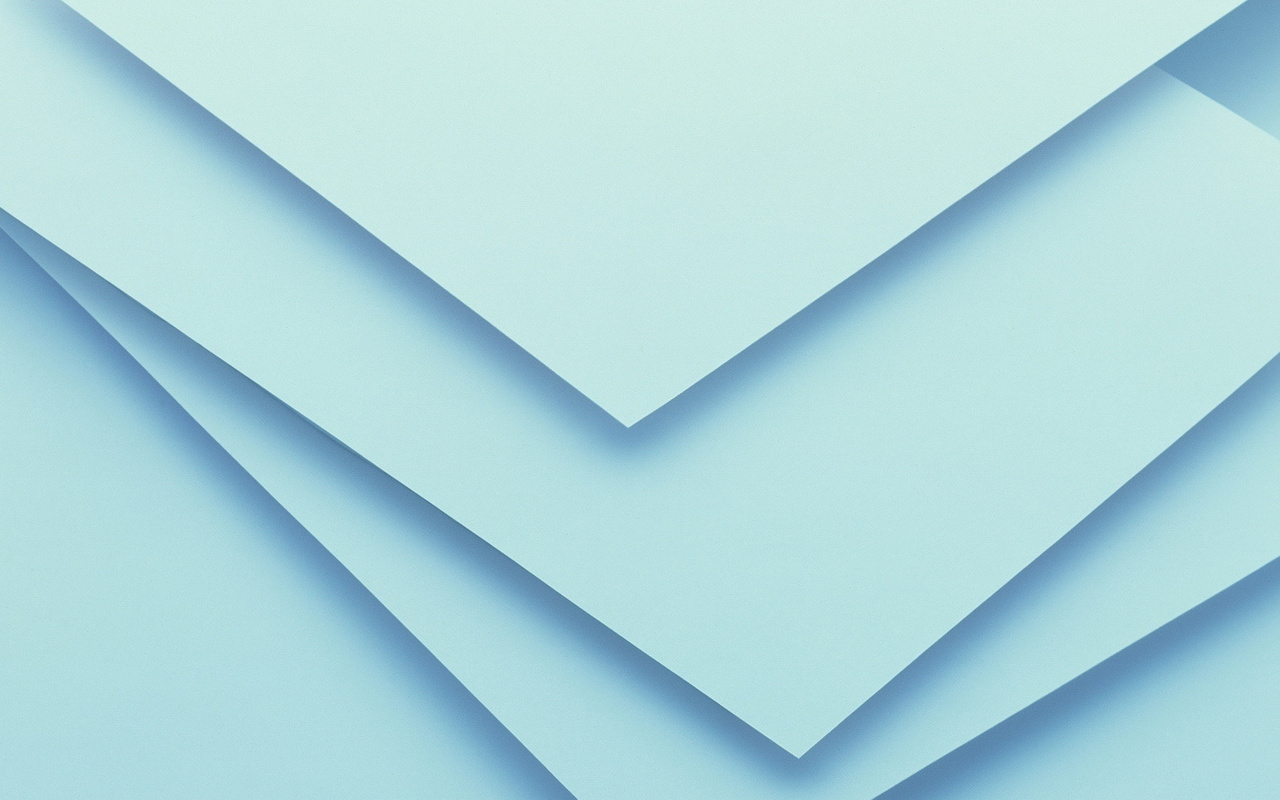 Изготовление бумаги
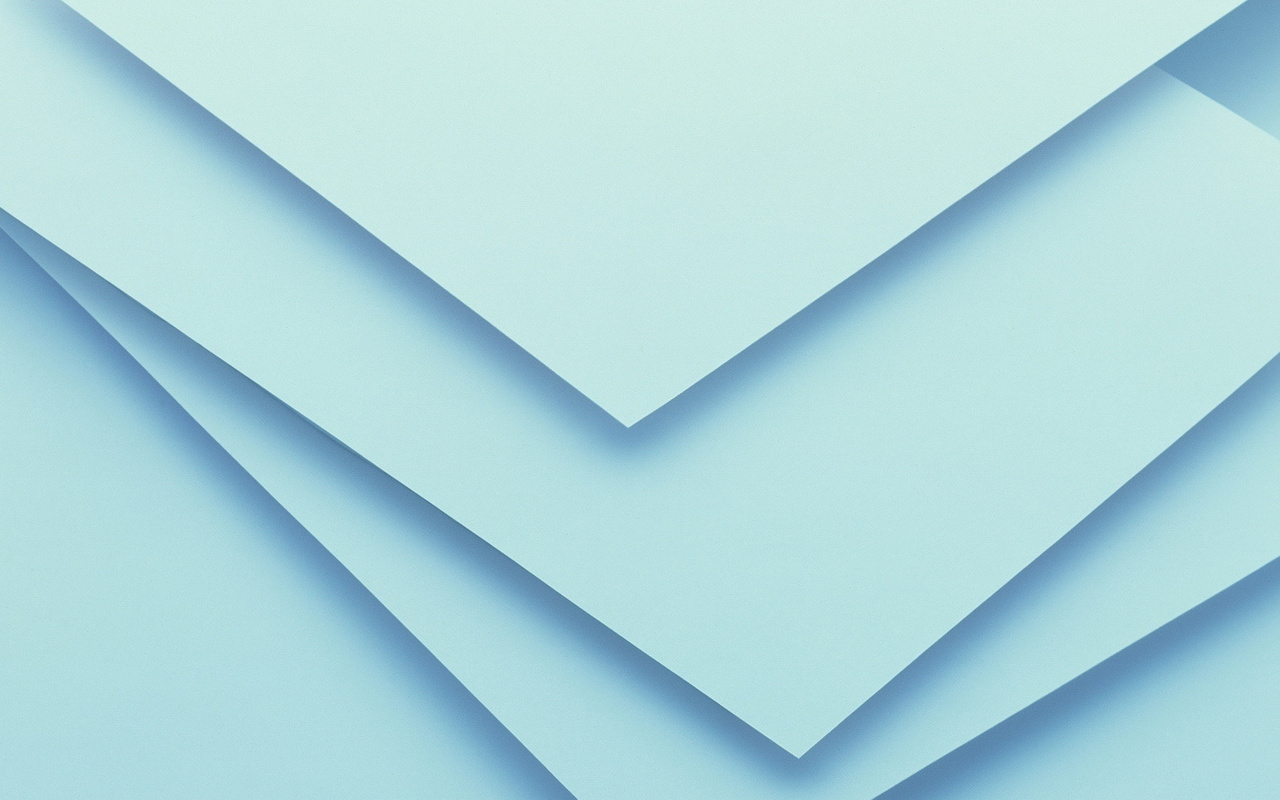 Использование бумаги: рисование
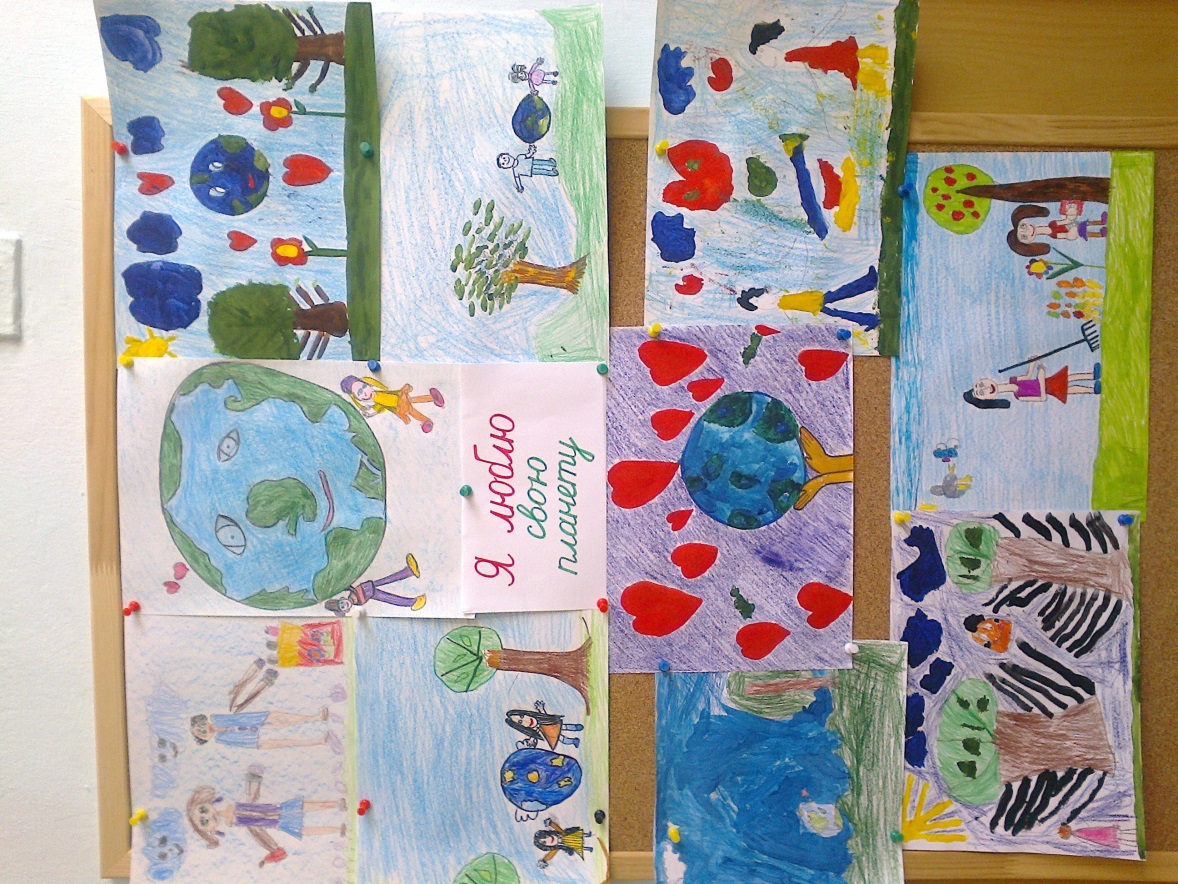 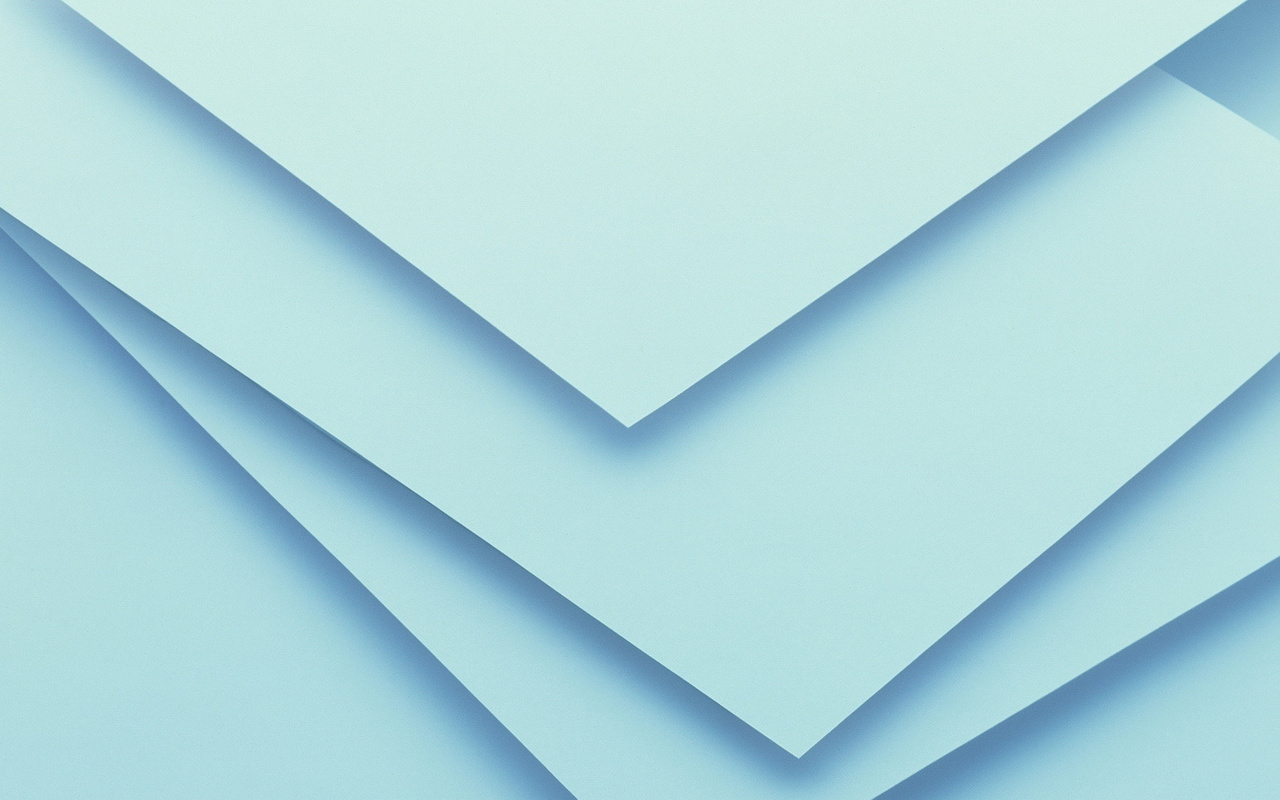 Конструирование
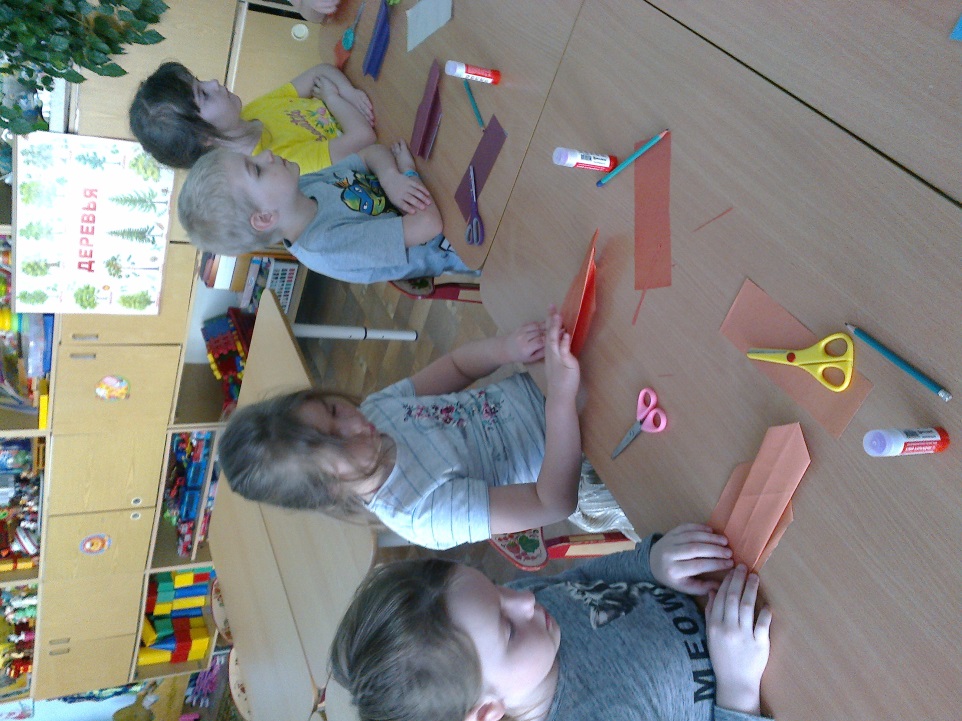 Конструирование 
        «Ракета»                                                 Объёмная
                                      Изготовление плаката        аппликация
                                                   «С 9 мая!»                  «Барашек»
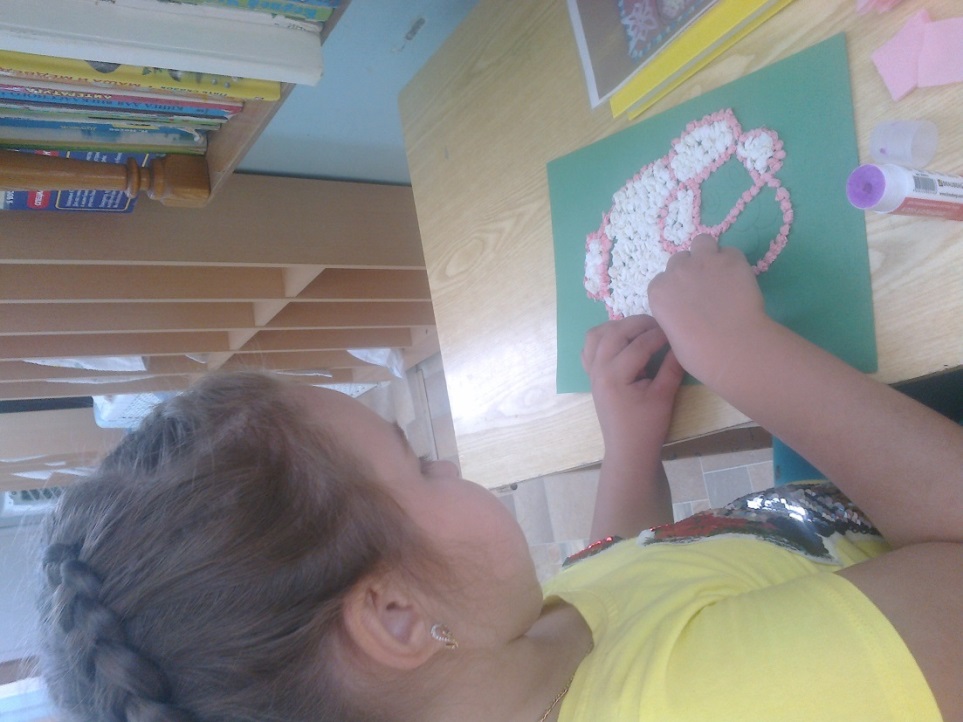 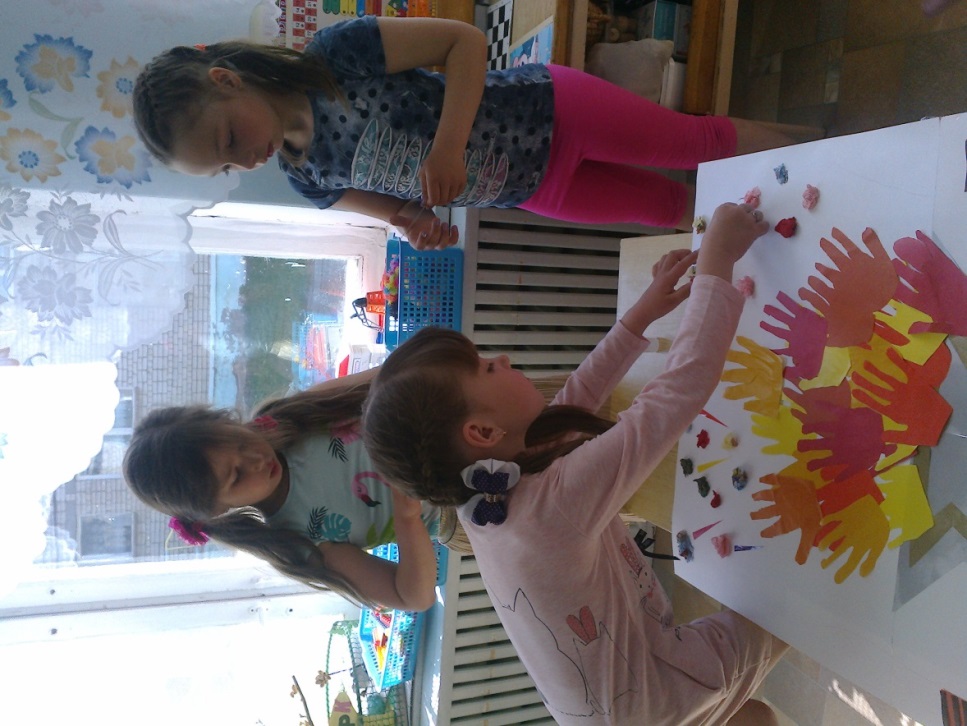 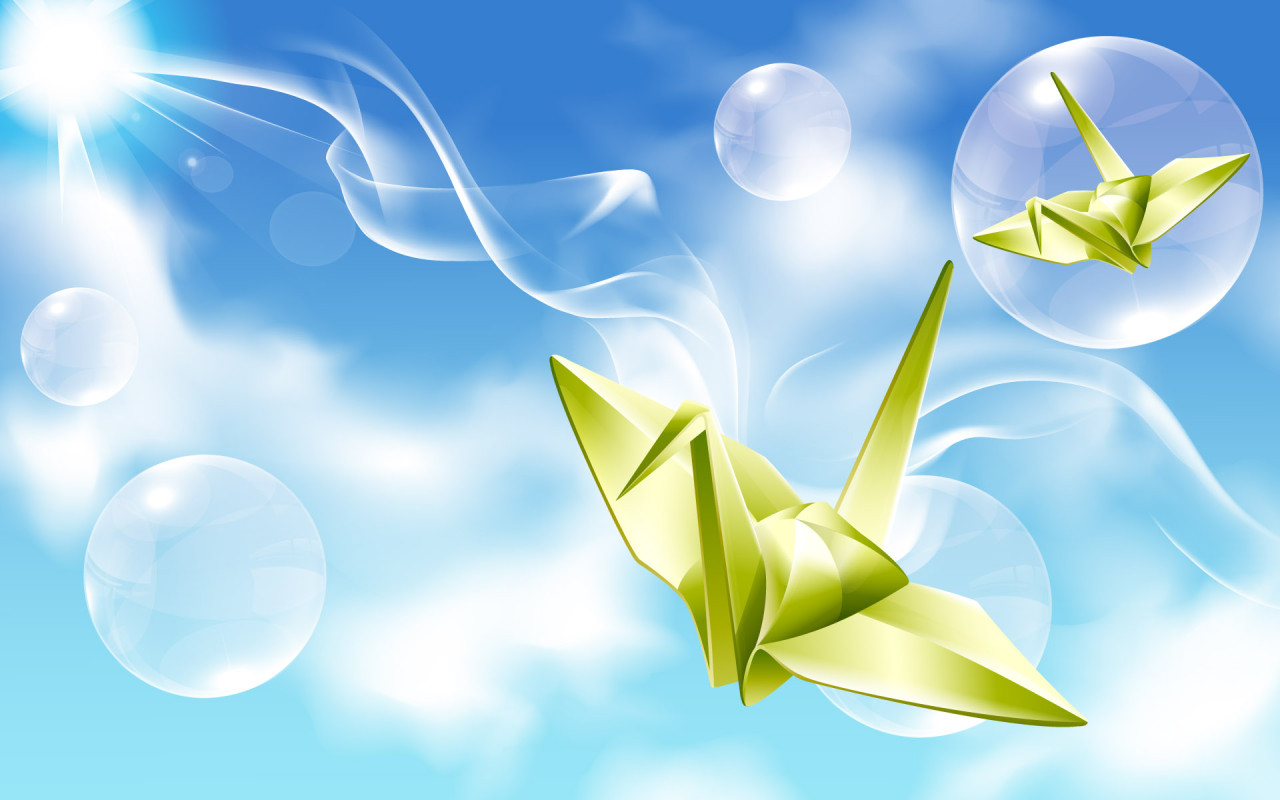 Оригами
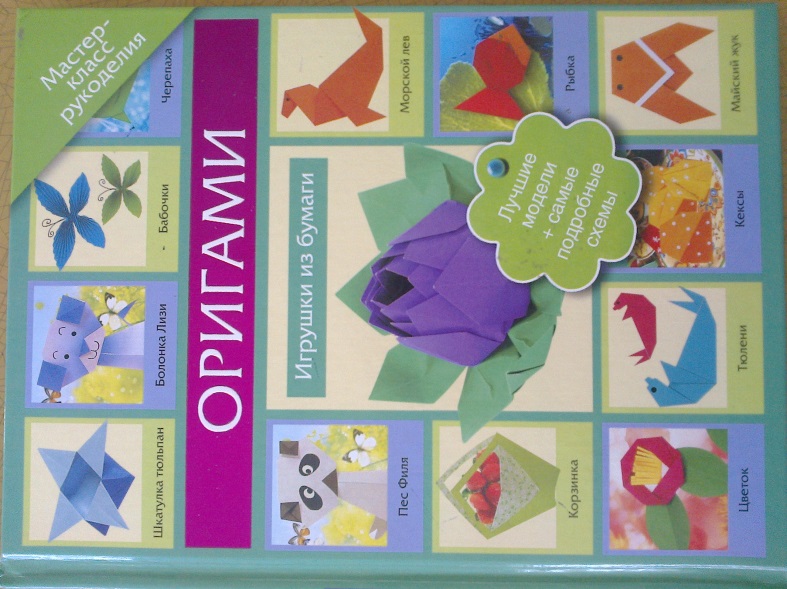 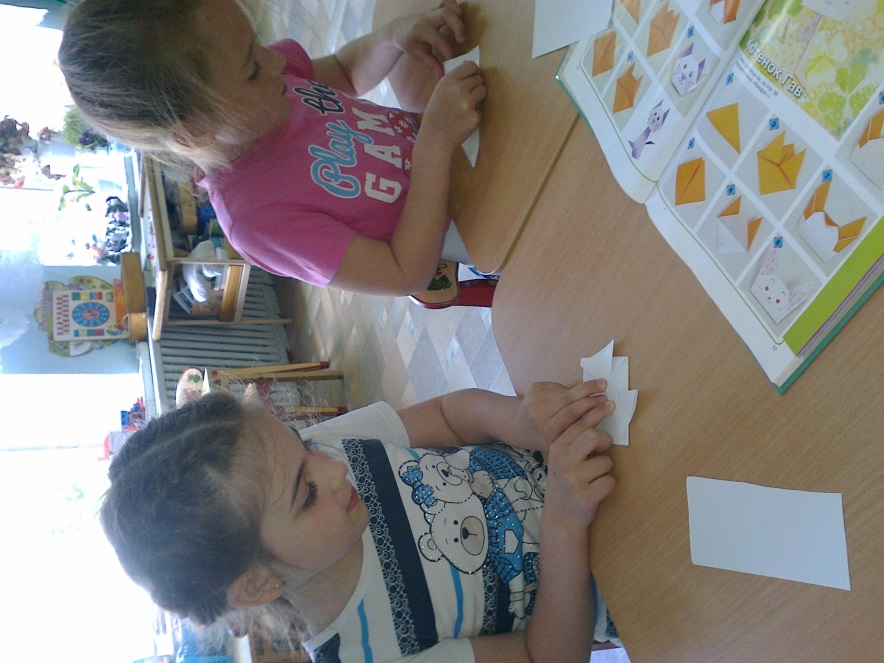 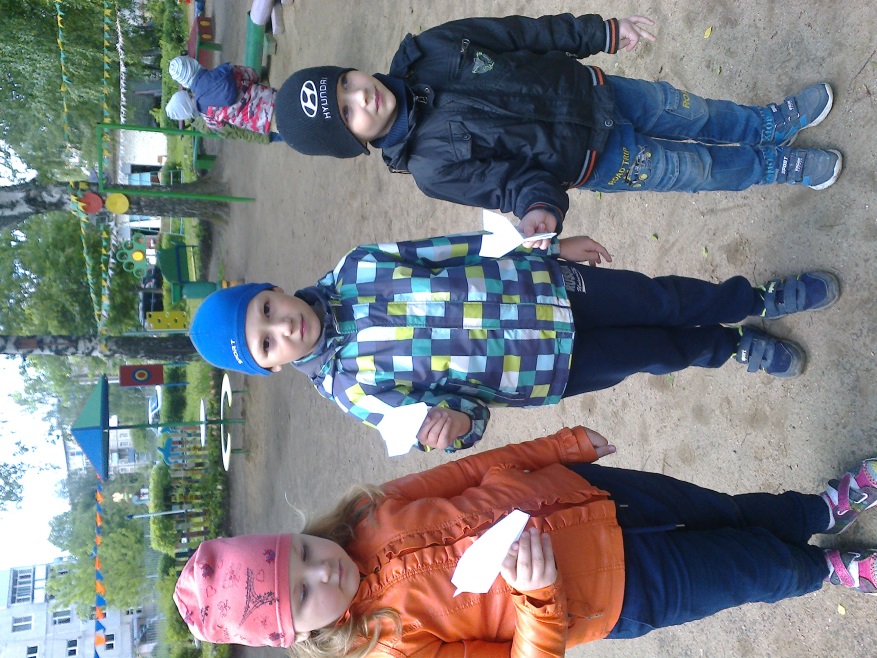 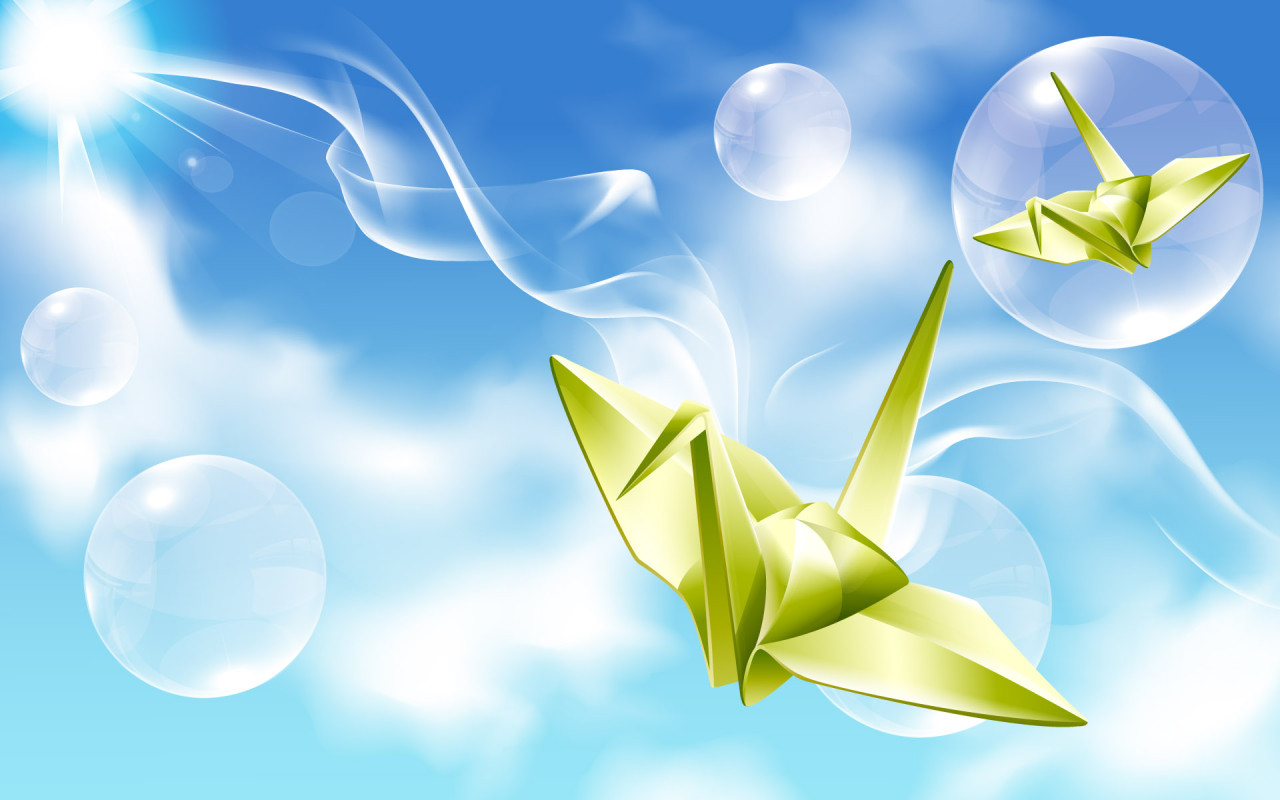 Оригами
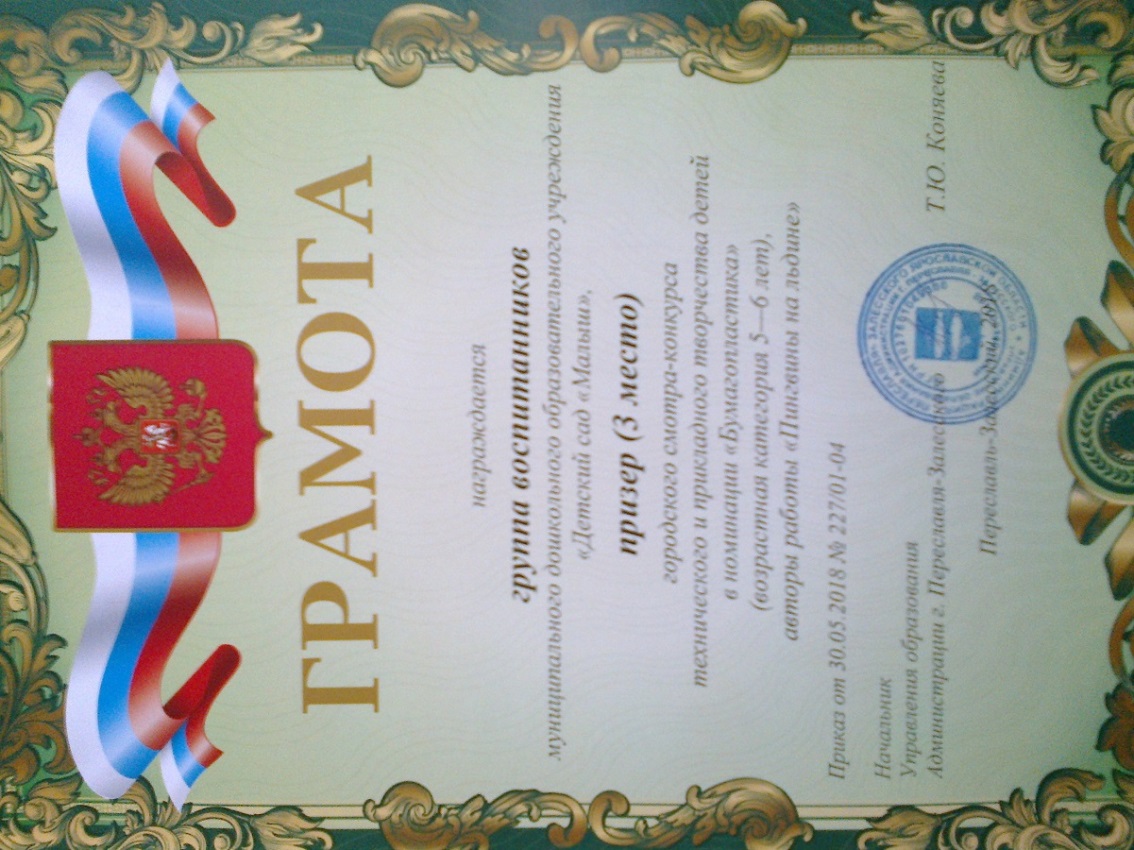 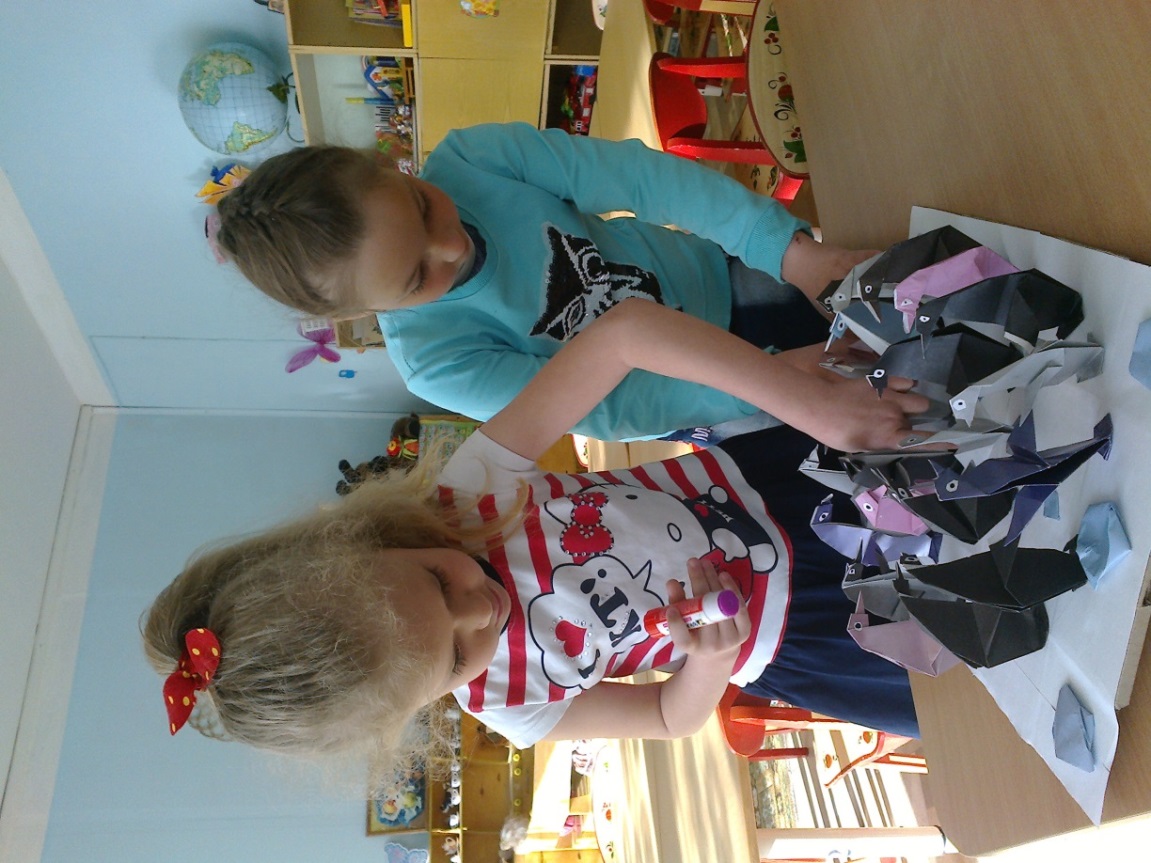 «Пингвины на льдине»
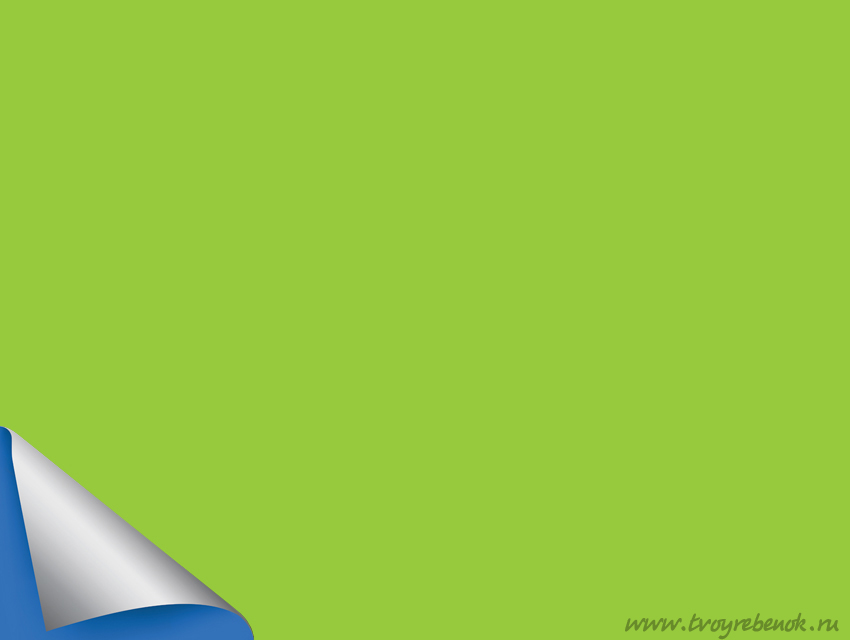 Опыты с бумагой
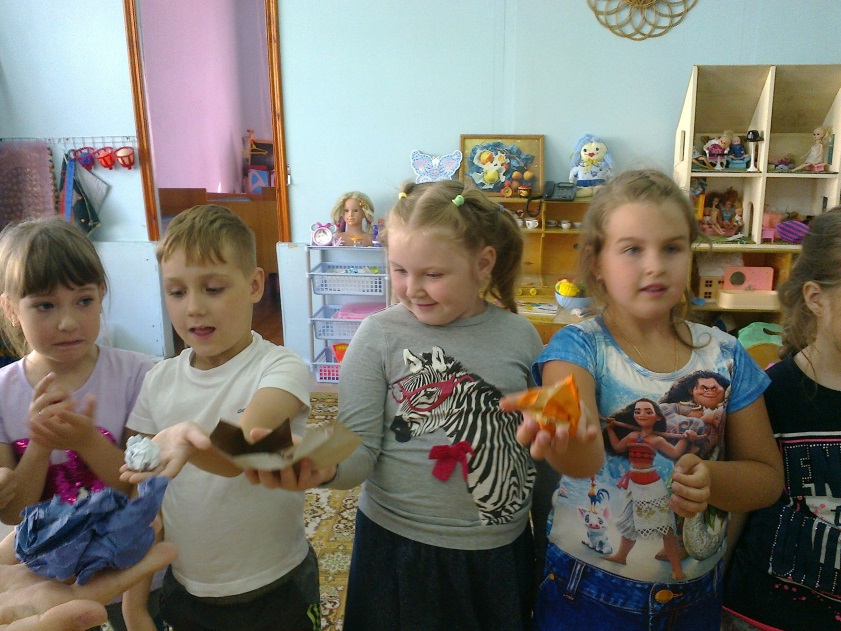 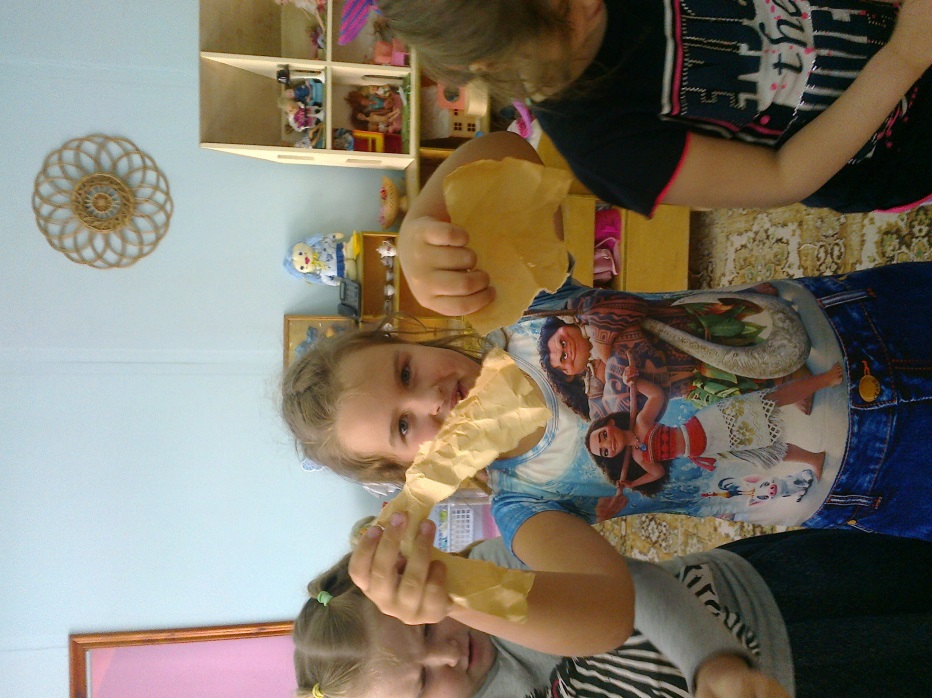 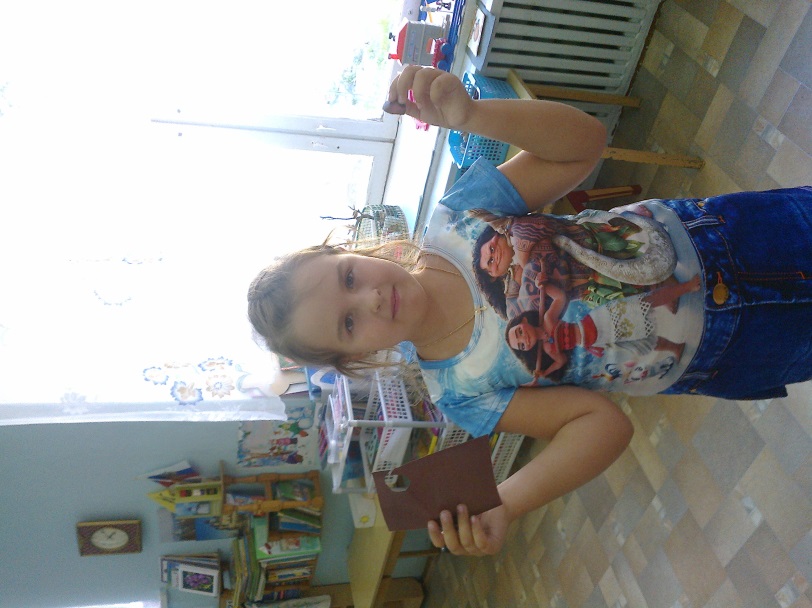 Бумага мнётся
Бумага режется
Бумага рвётся
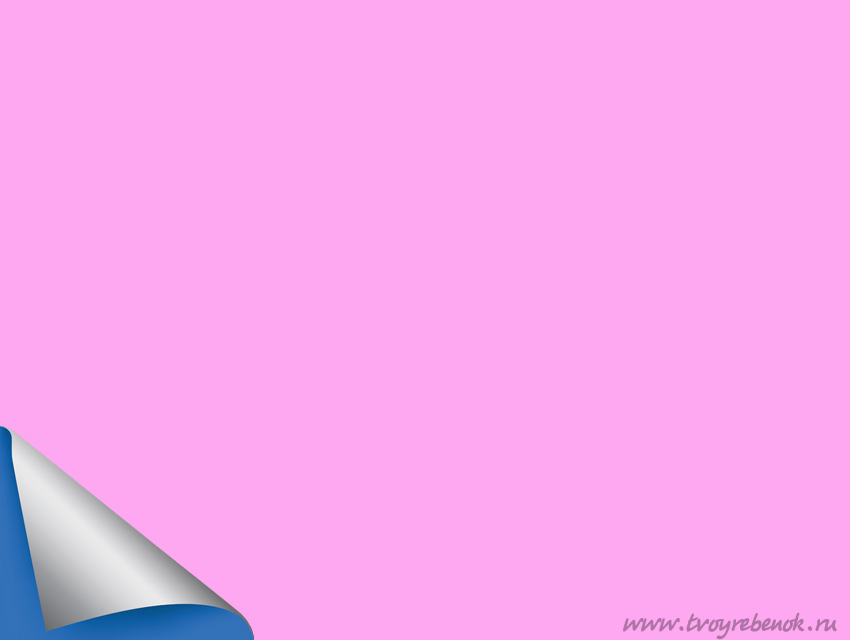 Опыты с бумагой
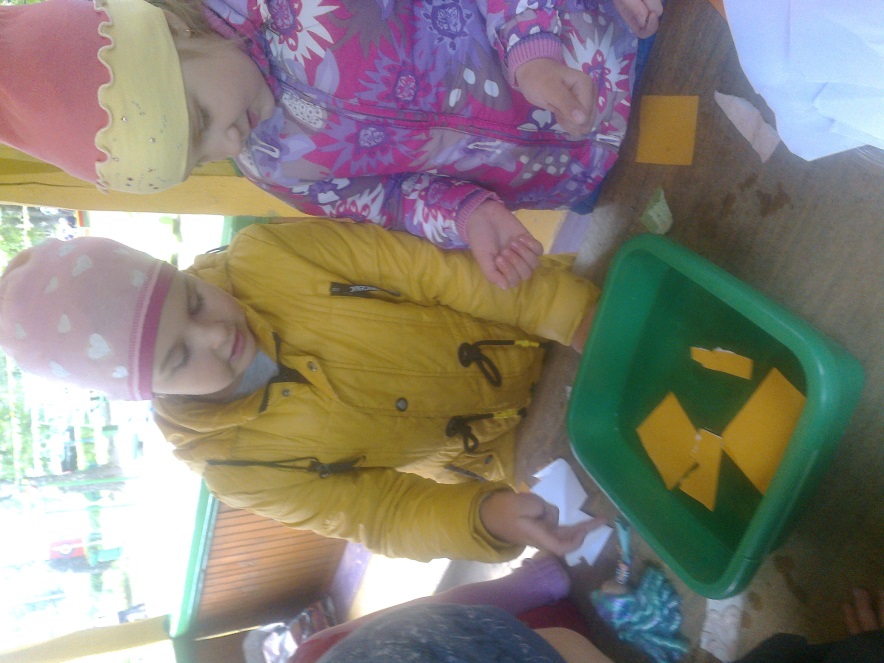 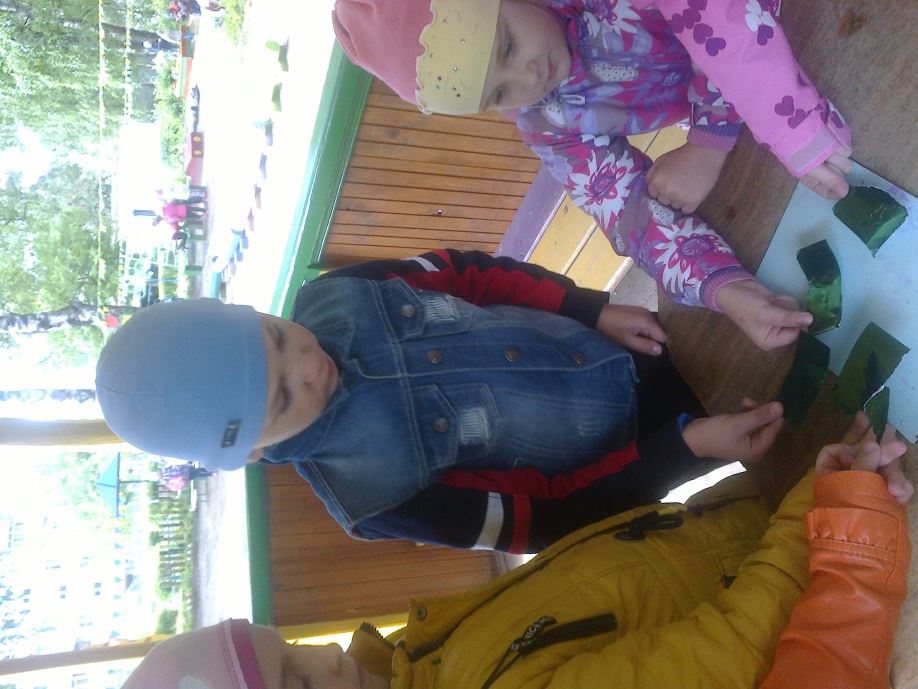 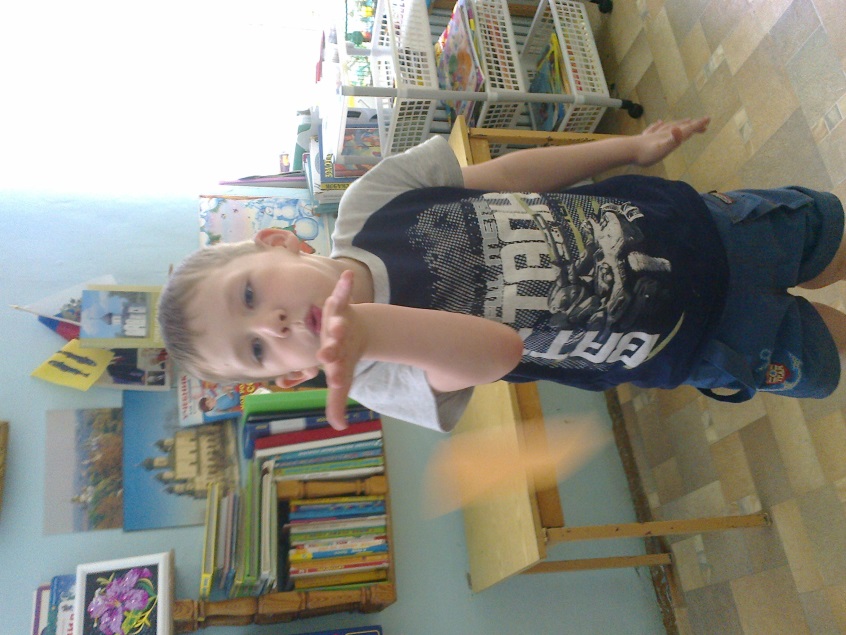 Бумага тонет
 ( не тонет)
Бумага впитывает (не впитывает) масло
Бумага летает
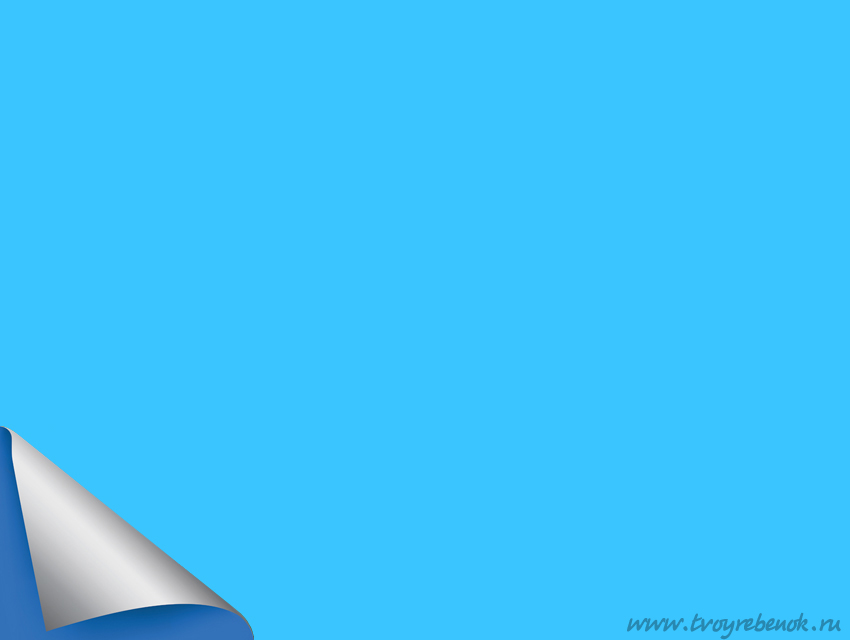 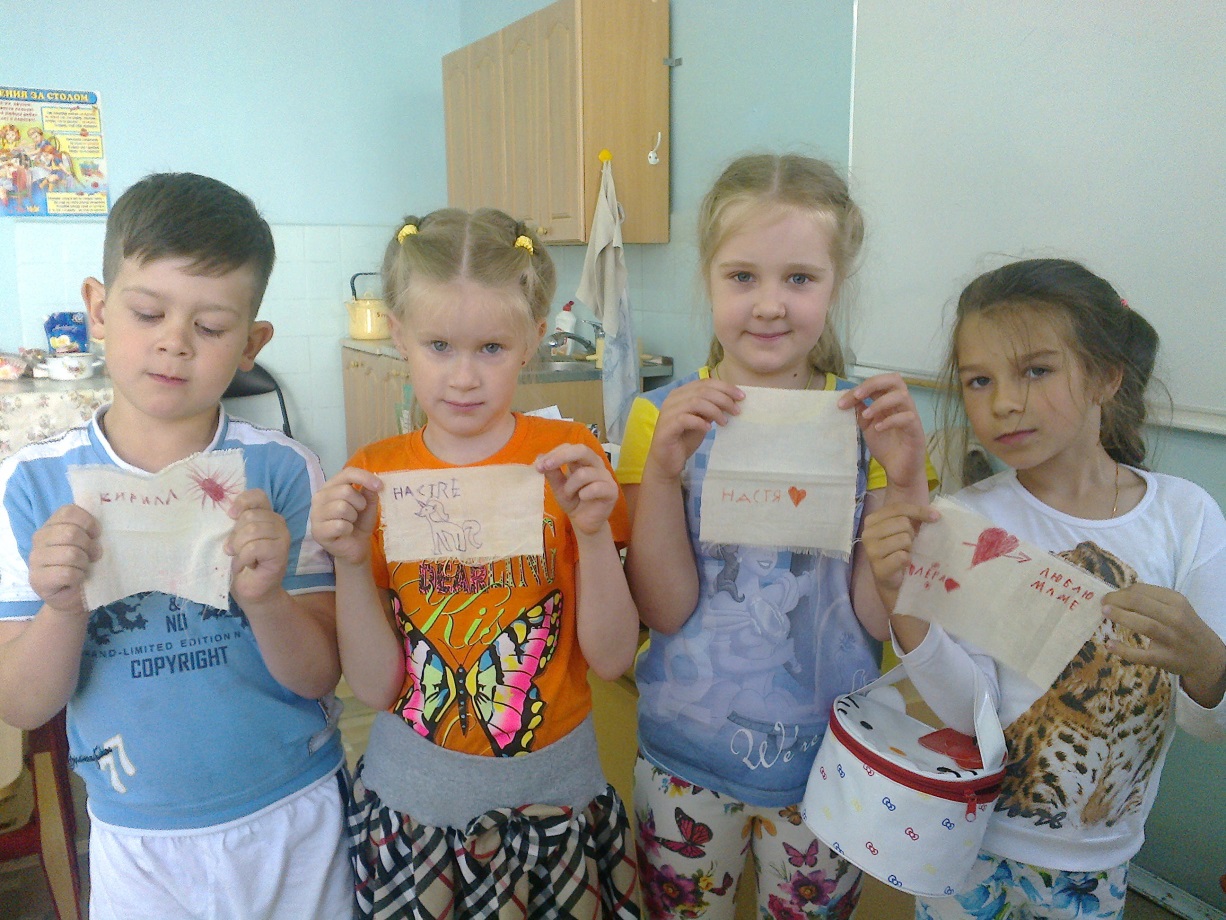 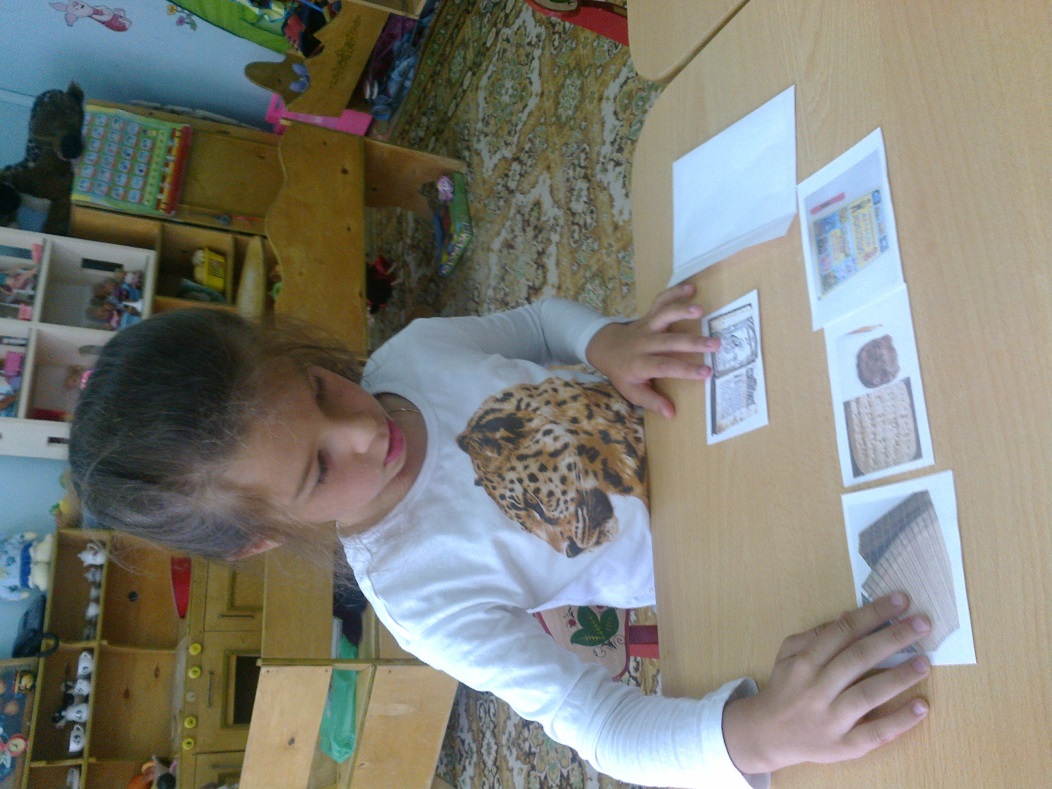 Д/ игра «Разложи по порядку»
Рисование на ткани
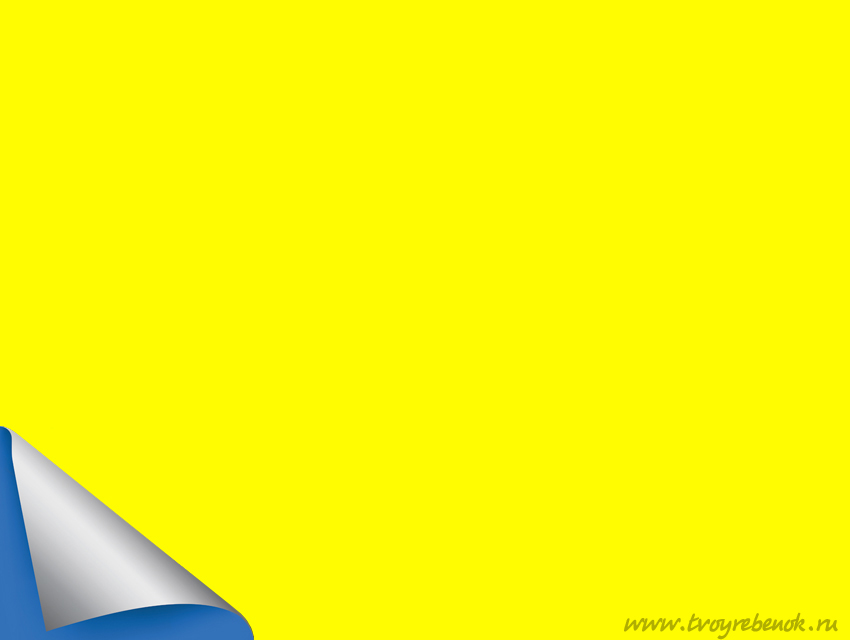 Д/игра «Найди, что из бумаги»
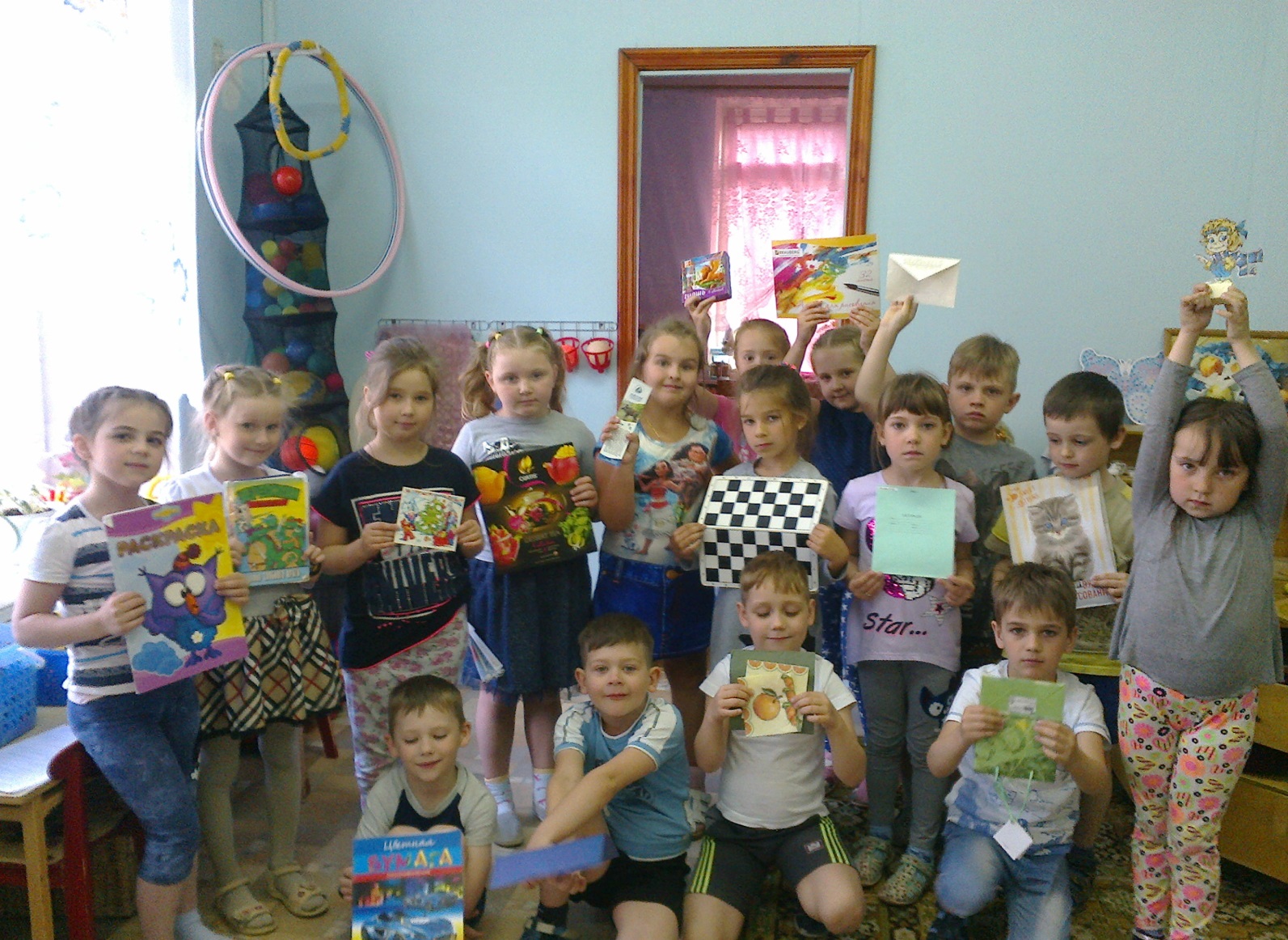 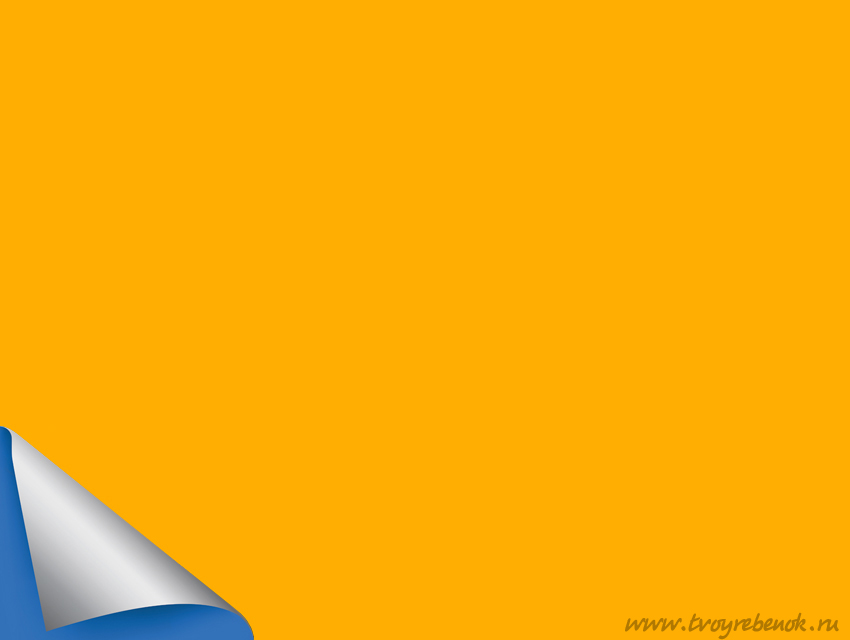 Изготовление альбома «Коллекция видов бумаги»
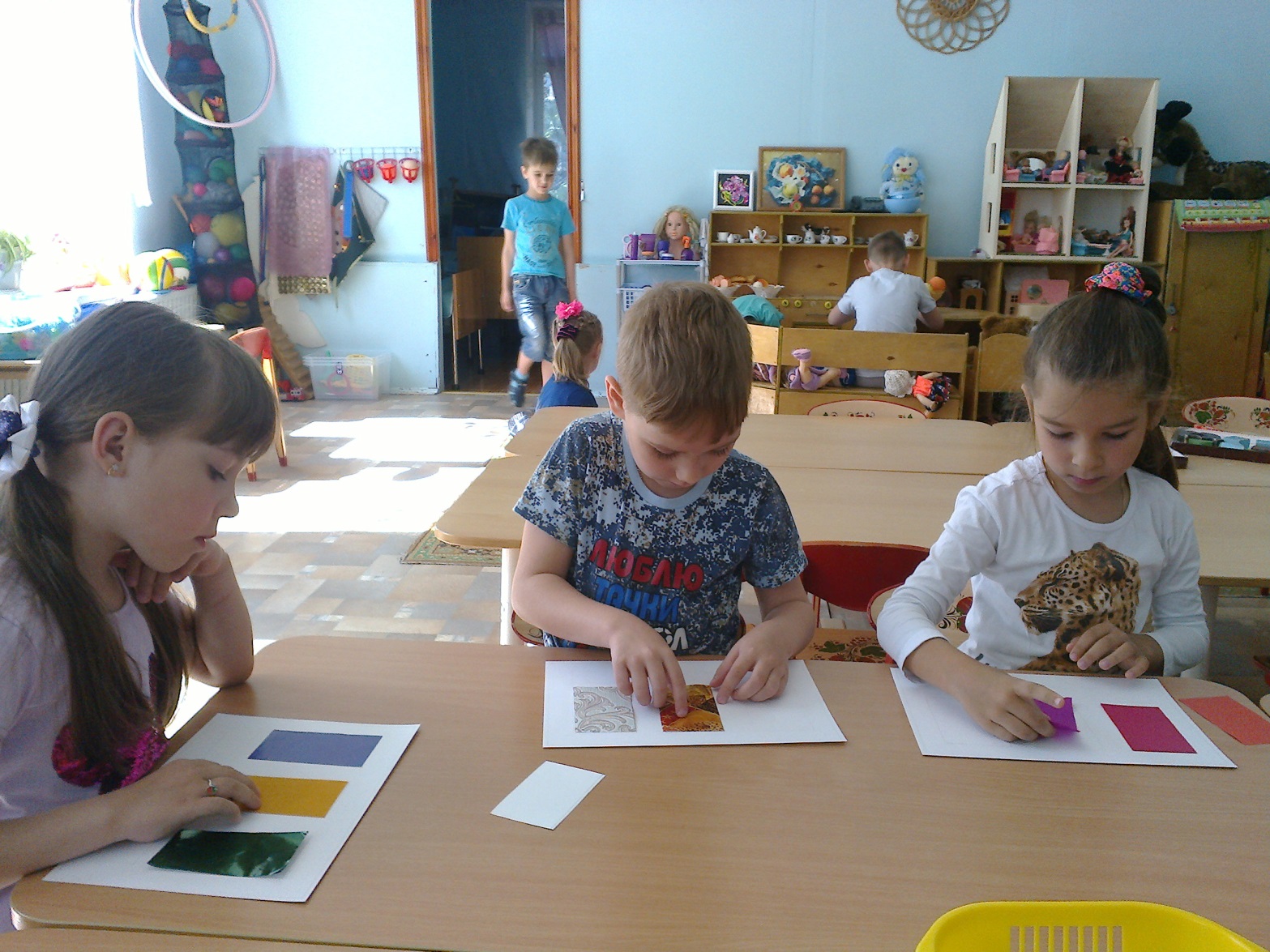 Альбом «Коллекция видов бумаги»
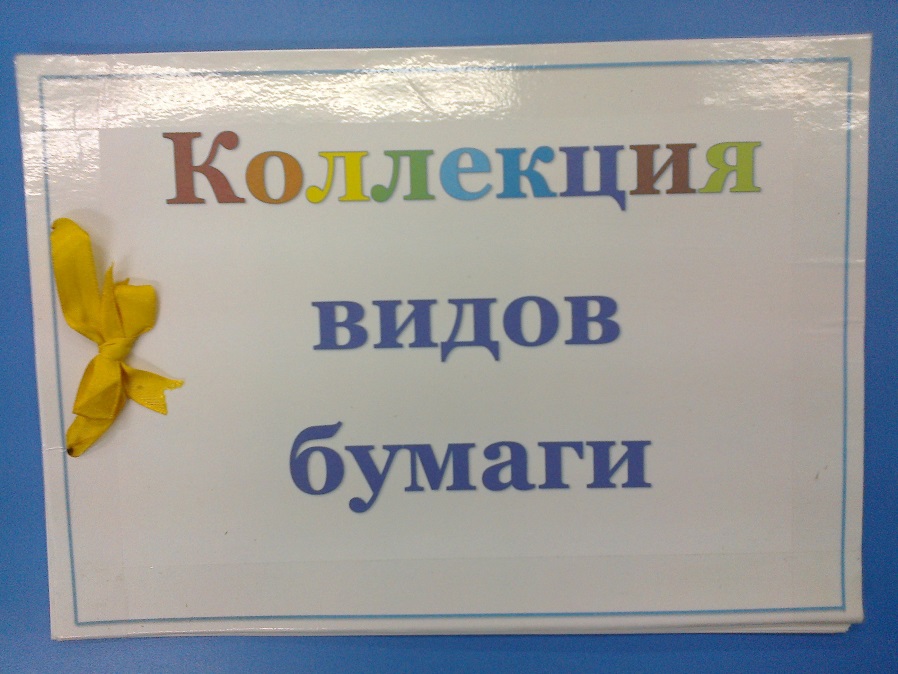 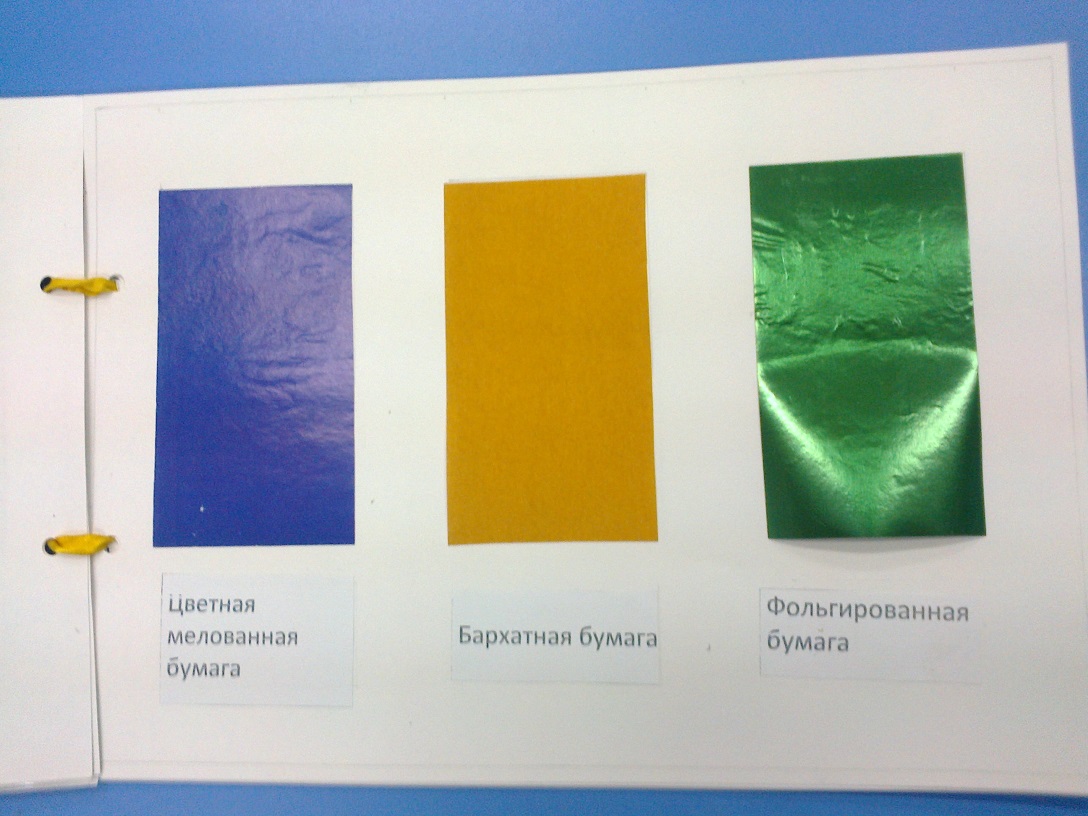 Альбом «Коллекция видов бумаги»
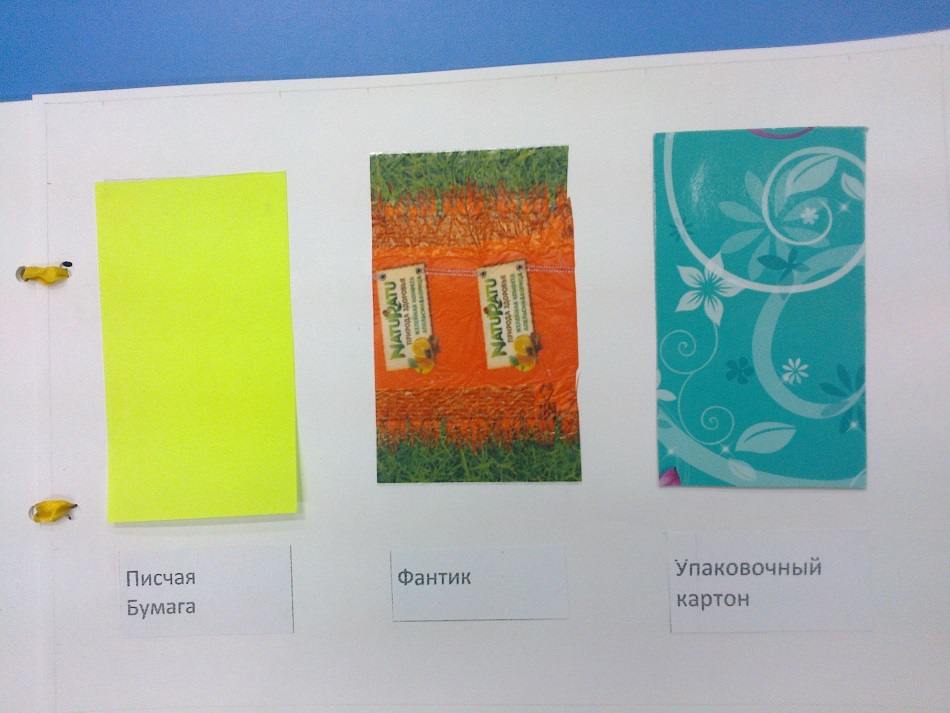 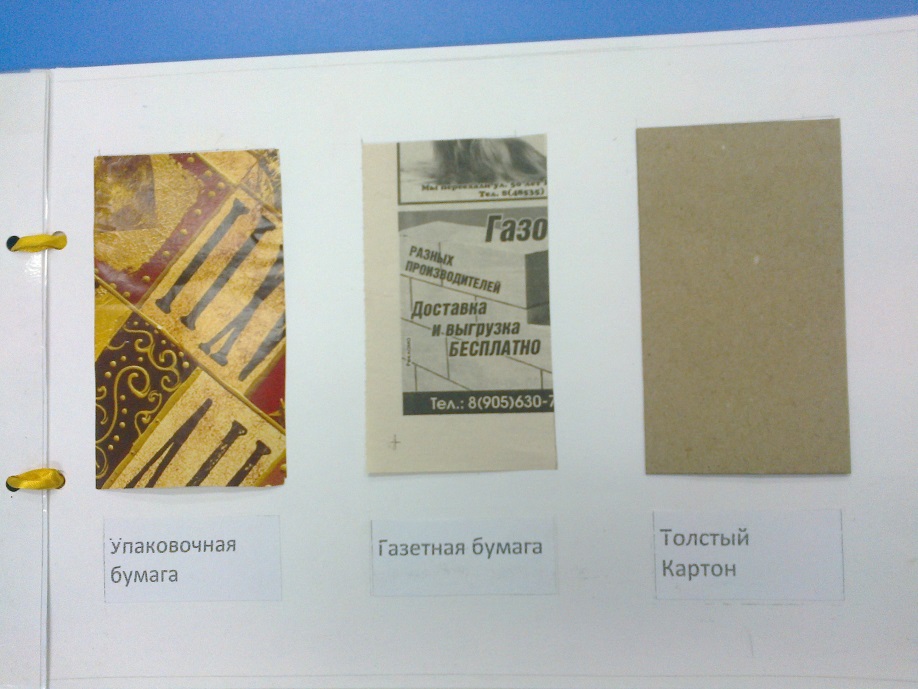 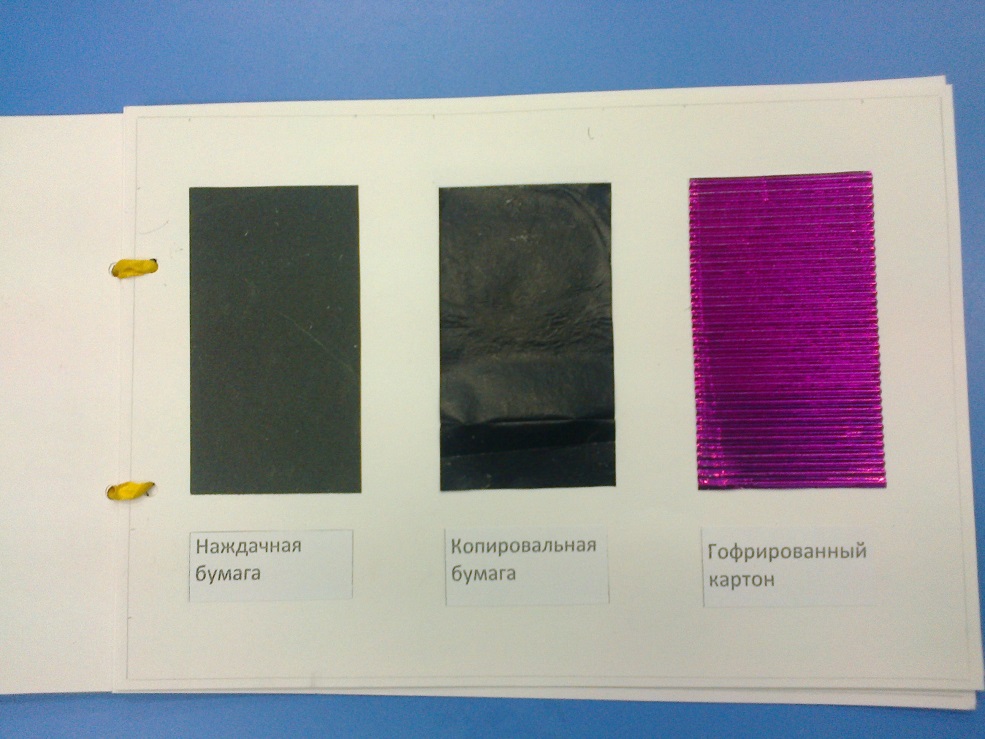 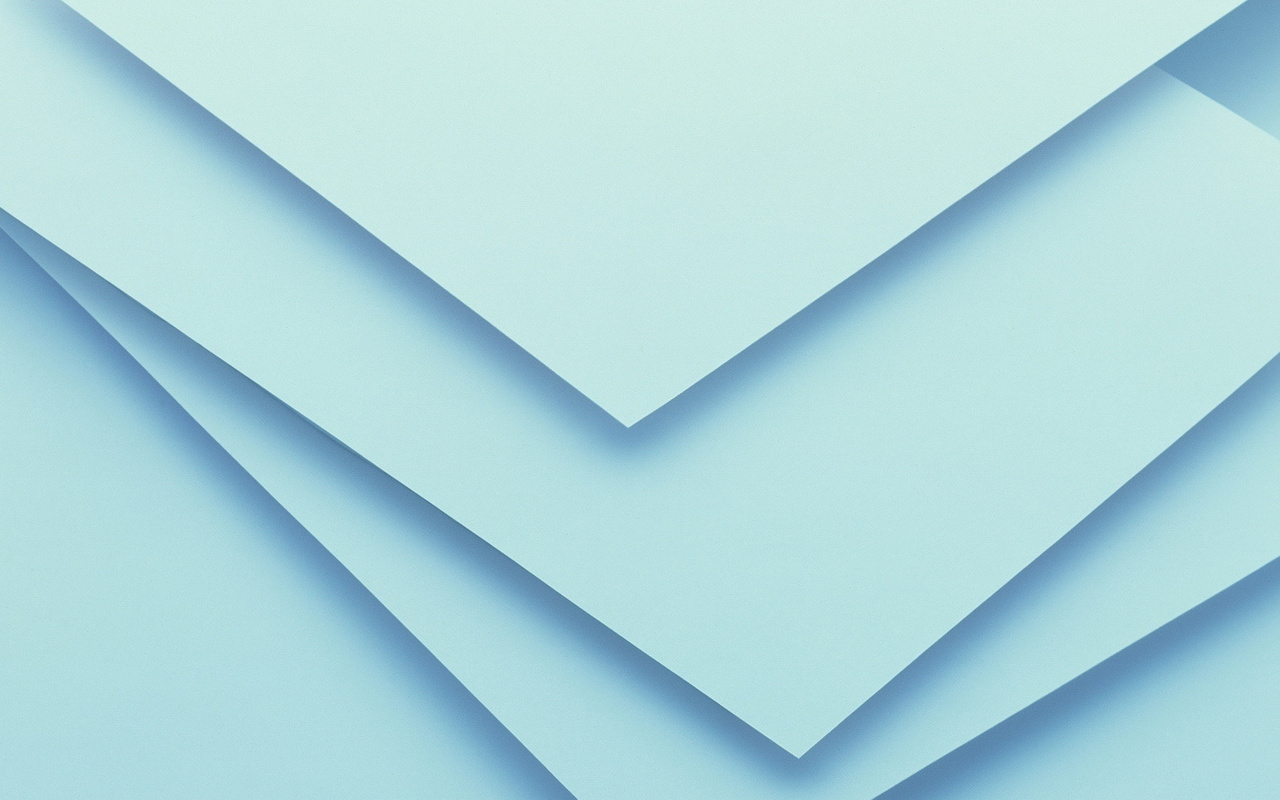 Используемая литература
1 Султанова М. «Простые опыты с бумагой» Серия «Для дошкольников» М.: - «Хатбер – пресс», 2014.
2Кириченко Г. В. Оригами. Игрушки из бумаги. - М.: Астрель,2011.
3 Большая книга «Почему» пер. с итальянского Живаго О. М.: - РОСМЭН,2011.
Интернет ресурсы:
https://infourok.ru/
http://www.maam.ru/
http://doshkolnik.ru/
https://pedportal.net/
http://stranamasterov.ru/
https://rupoem.ru/
http://5literatura.net/
http://sovetclub.ru/
https://nsportal.ru/
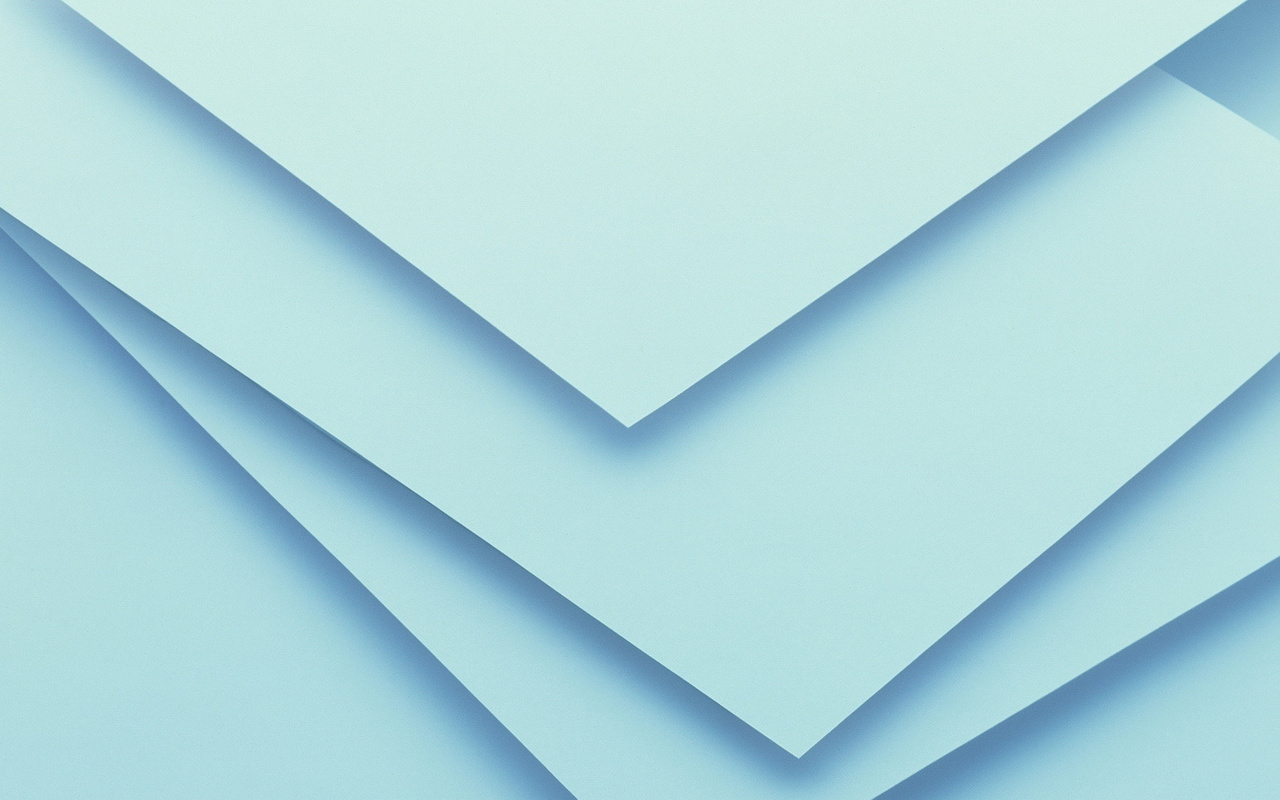 Приложения
дидактич. Игры
 картинки
НОД копировальная бумага
нод Путешествие в прошлое бумаги
нод удивительная бумага
планирование